Who dies while on methadone treatment? Case-control study of risks and causes of death among opioid dependent patients registered on methadone maintenance treatment.
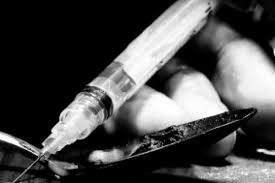 Dr Edyta Truszkowska
Dr Pavel Konovalov 
Dr Tahir Galander
Dr Suzi Lyons 
Dr Eamon Keenan
Dr Bobby P Smyth
Introduction & background
Mortality - higher among those with problem alcohol or drug use, especially amongst injecting drug users (IDU) (Mathers 2013)

Methadone Maintenance Treatment proved to reduce mortality among IDU, but it remains higher in comparison to general population (Degenhardt 2009, Cornish 2010)
A recent Irish study (O’Kelly 2012) confirmed the high mortality among IDU in Ireland.
IDU were followed up for 25 years 
63% had died
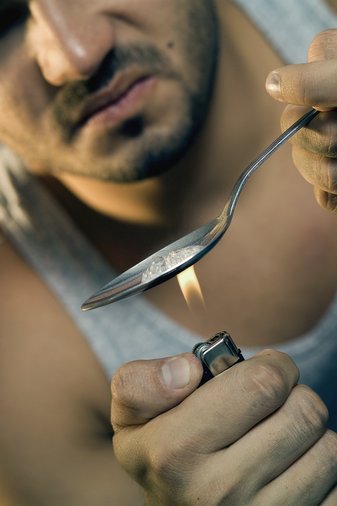 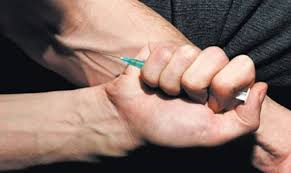 Mortality
Risk Factors
Predictors of survival
methadone dose below 60mg
medical co-morbidity
HIV infection
alcohol use  
history of psychiatric admissions
younger age on admission to treatment
living with a partner/spouse
not abusing benzodiazepines (BZD) on admission
remaining in treatment
In Scotland a history of psychiatric admissions together with co-prescription of BZD (not other psychotropic medications) was associated with drug-dependent deaths (McCowan 2009)
Problem Cocaine use
(Camacho 1996; Williamson 2007)
Increases prevalence of risk behaviours:
Frequency of injecting heroin
Injecting unsafely
Using more heroin
Greater criminal activity

Impacts negatively on retention in treatment
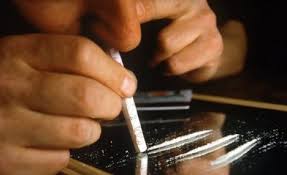 The common causes of death among drug users
Accidental overdose
Medical consequences of blood-born viral infections such as HIV, HCV, HBV
Other health complications (such as deep vein thrombosis, liver disease, cancer)
Suicide and deaths due to trauma
Sudden unexplained death
In Israel accidental ODs were most common in individuals who left MMT, while cancer was most common in those who remained in treatment (Peles 2010)
Risk of accidental overdose
Elevated in those with 
reduced opiate tolerance (leaving MMT, post detoxification, after prison etc)

poly-drug use, BZD use, heavy alcohol use, while on MMT
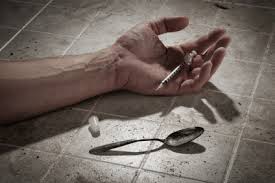 The Health Research Board  reported 
an increased number of poisoning deaths between 2005 and 2011  
59% of those deaths in 2011 were due to polysubstance poisoning
Study questions
Is lower methadone dose and problem cocaine and/or BZD use associated with higher mortality?

What other risk factors can be identified?
Method - settings
MMT in Ireland




This study has focused on the patients attending the NDTC
Central Treatment List (CTL)- records basic information on every individual in receipt of MMT & reason for leaving MMT
Study procedure
patients recorded as 'dead‘ in NDTC notes/CTL
drug use, viral status,
 co-morbid illnesses, personal history
Δt: Feb 2005 –Feb 2012
Review of the notes
case-control design
controls matched  for gender & age,  attending NDTC at the same time
Cause of death
It was recorded from clinical notes and confirmed (where available) with National Drug Related Death Index (NDRDI) 

The NDRDI records data from: 
the Coroner Service 
the Hospital In-Patient Enquiry scheme 
the Central Treatment List
the General Mortality Register via the Central Statistics Office
Analysis
Examining differences between cases and controls in quantitative 
normally distributed variables | Students t-test
skewed variables | Mann-Whitney U test 
categorical variables | Chi Square test
			unless a cell count <5 | Fisher’s Exact test
Logistic regression analysis 
Power calculations
the conventional level of statistical significance (p<0.05) was used
Results
80 deaths & 500 patients (on average) on MMT in NDTC during this period the mortality rate 23 per 1000 person-years of treatment
Results –methadone dose
No significant difference (p=0.6)
Results – use of illicit substances
Results - risk factors impacting on mortality
Results
Logistic Regression analysis of factors associated with increased risk of death among patients on MMT
Results – causes of death
Medical notes suggested 8 suicides
Discussion
The profile of deaths was similar to that observed in other MMT groups
In this study:
no relationship between methadone dose & mortality
no difference in problem drug use between cases and controls
the prevalence of co-morbid psychiatric disorder was high but similar in both groups
those who died were more likely to have a lifetime history of imprisonment compared to controls
In this study:
recent non-attendance for MMT was more prevalent among cases
HIV was more prevalent amongst cases
medical problems other than HIV/HCV were higher among those who died
Also in those who died by poisoning
Conclusions
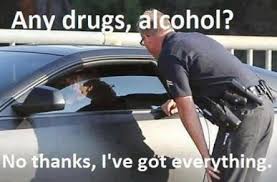 Thank you